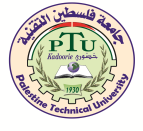 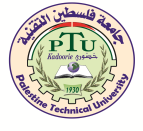 الطاقة الجسمية ..4
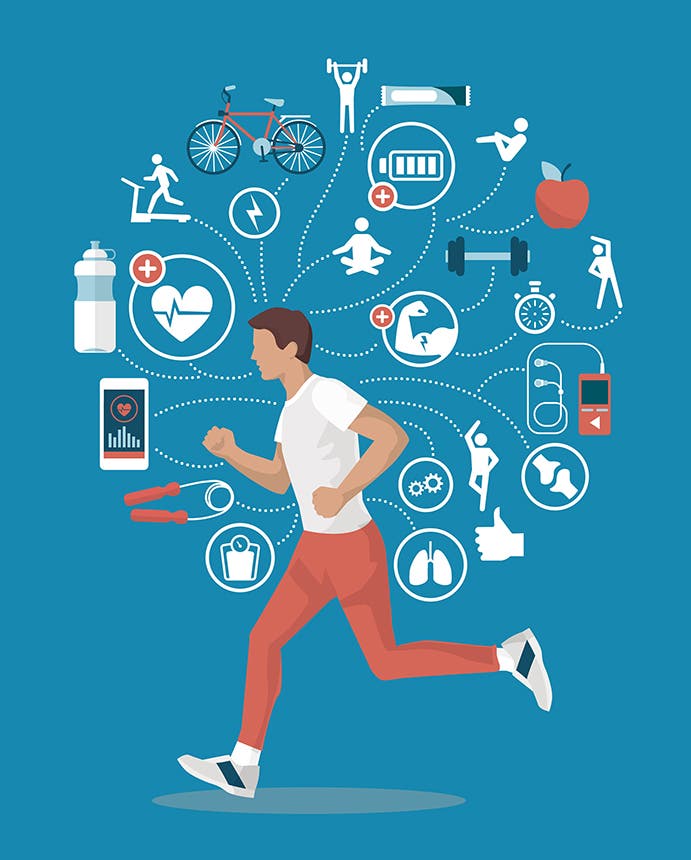 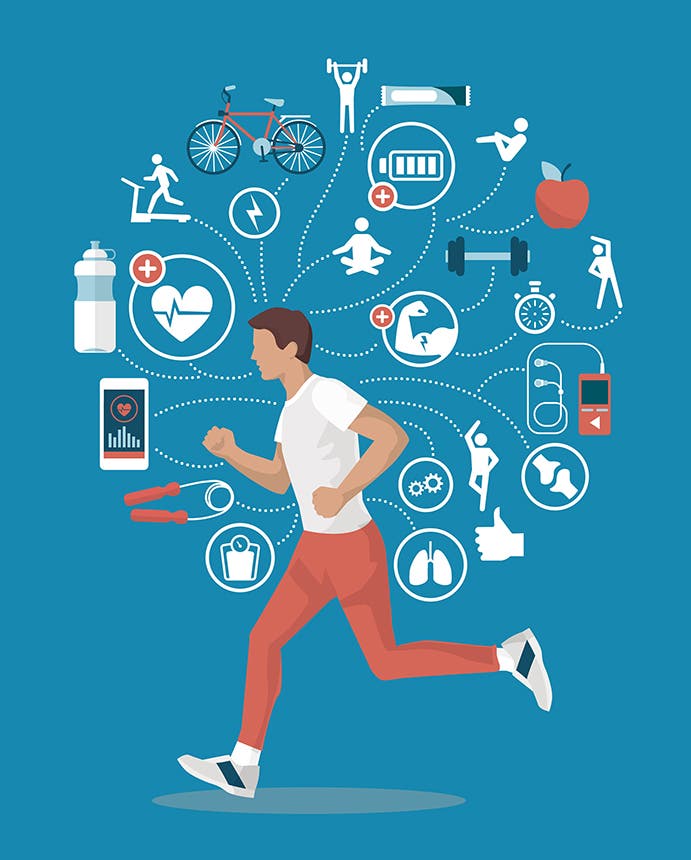 ا.د. محمود سليمان عزب
Dr. Mahmoud Solaiman Azab
جامعة فلسطين التقنية – خضوري 
Palestine Technical University- Khadouri
دائرة التربية الرياضية
14-Apr-21
1
أنظمة إنتاج الطاقة:
إن الأنشطة الرياضية على اختلاف أنواعها تحتاج إلى طاقة بنسب مختلفة, نظرا لاختلاف هذه الأنشطة بعضها عن بعض, من حيث الزمن الذي تستغرقه وشدة العمل خلال هذا الزمن, فأنشطة الرمي والوثب والعدو من الأنشطة التي تحتاج إلى إنتاج كمية كبيرة من الطاقة في مدة زمنية قصيرة جدا, بينما تحتاج أنشطة جري المسافات الطويلة والسباحة إلى إنتاج طاقة منخفض لكل وحدة زمن ولمدة طويلة,
أما النشاطات الأخرى, فهي تحتاج إلى مزيج من كلا النظامين, وهذه المتطلبات المختلفة من الطاقة, يمكن تلبيتها بوساطة أنظمة مختلفة يمكن عن طريقها تزويد العضلات الهيكلية بالطاقة وهذه الأنظمة هي:
14-Apr-21
2
أولا- نظام المركبات الفوسفاتية ذات الطاقة العالية ( النظام الفوسفاجيني):
يحتوي الليف العضلي من بين ما يحتوي على مركبات فوسفاتية مختلفة, وعلى الرغم من أن هذه المركبات تختلف في أهميتها ودورها في الليف العضلي, إلا أنها تشترك بصفة مشتركة وهي امتلاكها طاقة كيميائية مخزونة عالية, وتكمن هذه الطاقة في الرابطة التي تربط مجموعة الفوسفات بالمركب الفوسفاتي المعني, علماً من أن هذه المركبات تتباين في تركيزها داخل الخلية, وتشير المصادر إلى أن للتدريب الرياضي تأثيراً على هذا التركيز, وعلينا أن نذكر أن أكثر هذه المركبات أهمية فيما يتعلق بالطاقة هي:
14-Apr-21
3
ا- ثلاثي فوسفات الادينوسين ( ATP )
كما ذكرنا أن هذا المركب هو المصدر الوحيد والمباشر للطاقة الحركية, ويكمن السبب في ذلك, في أن الأنزيم الخاص بتحليل هذا المركب ( ATPase ) مبني تركيبياً في رؤوس المايوسين,  فمع بداية الحركة يتحلل هذا المركب حسب المعادلة التالية:
ATP      ATP ase       ADP +   PI + (30% حركية و70%حرارية) طاقة                      
    
من المعادلة يتضح لنا أن تحلل هذا المركب يؤدي إلى ظهور المركب الفوسفاتي ذو الطاقة العالية ثنائي فوسفات الادينوسين, وفوسفات غير عضوي "حر" وطاقة, يتحول جزء منها إلى طاقة حركية والجزء الأكبر منها إلى طاقة حرارية.
 تكرار تحلل المركب ثلاثي فوسفات الادينوسين وامتلاكنا مخزون محدد, يؤدي إلى نفاذ هذا المركب في العضلة, ولكن حقيقة الأمر غير ذلك, حيث وعلى الرغم من أن ثلاثي فوسفات الادينوسين هو المصدر الوحيد للطاقة الحركية, إلا أن تركيزه يحاول الجسم المحافظة عليه, وانه أي التركيز لا يتأثر إلا القليل, حتى عند التدريب البدني العنيف, ويحافظ الليف على تركيز هذا المركب بالاعتماد على المركبات الفوسفاتية الأخرى اشهرها:
14-Apr-21
4
ب- نظام فوسفات الكرياتين (CP):               
فوسفات الكرياتين هو احد المركبات الفوسفاتية ذات الطاقة العالية, حيث يخزن هذا المركب شأنه شأن بقية المركبات الفوسفاتية الأخرى في الليف العضلي, علماً أن هذا الخزين يصل إلى أكثر من ضعفي خزين الليف العضلي من ثلاثي فوسفات الادينوسين, وان هناك إشارات في الأدبيات إلى أن هذا الخزين يتأثر بالتدريب.
 يتلخص هذا النظام بانتقال الطاقة الكيميائية العالية من فوسفات الكرياتين إلى المركب ثنائي فوسفات الادينوسين وإعادة بناء ثلاثي فوسفات الادينوسين وتراكم للمركب الكرياتيني, والمعادلة الكيميائية لهذا التفاعل هي:
CP    +    ADP          cpk         C   +   ATP
14-Apr-21
5
علماً أن الأنزيم الذي ينظم أو يسيطر على هذا التفاعل هو( كرياتين فوسفو كاينيز) Creatine Phosphokinase والذي هو أحد بروتينات الخط M في الساركومير, وان نشاط هذا الأنزيم يرتبط بتحليل المركب ثلاثي فوسفات الادينوسين, حيث ينخفض تركيز فوسفات الكرياتين بصورة خطية تقريباً مع القوة الانفجارية للتمارين الديناميكية ومع القوة القصوى للتمارين الثابتة.
 
ج- نظام ثنائي فوسفات الادينوسين ( A D P ): 
عرفنا أن ثنائي فوسفات الادينوسين هو مركب فوسفاتي ذو طاقة عالية, وبتراكم هذا المركب من تحلل ثلاثي فوسفات الادينوسين لتكون هناك إمكانية لإعادة بناء ثلاثي الفوسفات, عن طريق نقل الطاقة الكيميائية العالية في هذا المركب ثنائي فوسفات الادينوسين إلى مركب آخر من ثنائي فوسفات الادينوسين, ليتكون ثلاثي فوسفات الادينوسين و أحادي فوسفات الادينوسين حسب المعادلة التالية:
ADP    +   ADP     مايوكاينيز            ATP +    AMP
 
 علماً أن الأنزيم الذي يتحكم بهذا التفاعل هو الأنزيم مايو كاينيزMyokinase  .
14-Apr-21
6
د- نظام أحادي فوسفات الادينوسين (A M P):     
كذلك عرفنا أن أحادي فوسفات الادينوسين, هو مركب فوسفاتي ذو طاقة عالية, يتراكم من نظام ثنائي فوسفات الادينوسين, لإعادة بناء ثلاثي فوسفات الادينوسين, ويمكن إعادة بناء ثلاثي فوسفات الادينوسين, من أحادي فوسفات الادينوسين بنقل الطاقة الكيميائية العالية من أحادي فوسفات الادينوسين إلى ثنائي فوسفات الادينوسين, لتكوين ثلاثي فوسفات الادينوسين وتراكم الادينوسين حسب المعادلة التالية:
AMP   +     ADP                           ATP    +     A
14-Apr-21
7
علماً من أن هناك إشارات حديثة تشير إلى إمكانية تحول الـ AMP وعن طريق الأنزيم محلل المجموعة الامينية, من المركب أحادي فوسفات الادينوسين AMP” jeaminase "إلى IMP وتكون الامونيا والتي تنتقل من العضلة إلى الدم, ولكن حدد هذا التفاعل بالاركاض المتوسطة الشدة أو الشدد التدريبية المتوسطة والتي يلعب فيها نظام تحلل الجلايكوجين اللاأوكسيجيني - كما سنرى لاحقاً- الدور الرئيس وعليه ارتبط هذا النظام بظهور الامونيات في الدم.
بعد أن تم تقديم هذه الأنظمة الفوسفاتية لابد من أن نتطرق إلى مميزات هذه المنظومات والتي عرفت تقليدياً (بالنظام الفوسفاجيني) أي مولد الفوسفات, لتراكم الفوسفات في الليف العضلي, وابرز ما يميز هذا النظام هو ما يلي:
14-Apr-21
8
- السرعة الهائلة التي يمكن معها إعادة بناء ثلاثي فوسفات الادينوسين, حيث تمثل اكبر قوة انفجارية يمتلكها الإنسان, أو انه أسرع نظام قادر على أن يوفر الطاقة التي يتطلبها ديمومة عمل الجسور المستعرضة.
غير معقدة حيث لا تتطلب أكثر من تفاعل واحد فقط.
منظومات غير اوكسيجينية "لا تتطلب تدخل الاوكسيجين".
مركبات الطاقة فيها أي المركبات الفوسفاتية ذات الطاقة العالية مخزونة في الليف العضلي, أي لا تأتي من مناطق أخرى, فكل تفاعلات هذه الأنظمة تحدث في السايتوبلازم, منطقة التراكيب الانقباضية السميكة والرفيعة.
ولكن هذه السرعة الهائلة في إعادة بناء ثلاثي فوسفات الادينوسين وبالتالي القوة الانفجارية المتولدة لا تأتي من دون ثمن.
من عيوب هذا النظام هو أن كمية ثلاثي فوسفات الادينوسين المعاد بناؤها محدودة, لان الخزين من هذه المركبات الفوسفاتية محدودة, ولهذا فان استمرار عمل هذا النظام لا تتعدى الثواني التي لا تزيد على أصابع اليد الواحدة, علماً أن البعض يذكر بأن ذلك قد يتم في ظرف 48 ثانية.
14-Apr-21
9
الخاتمة
اشكر لكم حسن اصغائكم 
والسلام عليكم ورحمة الله وبركاته
14-Apr-21
10